The Lagrange Mission
Jackie Davies
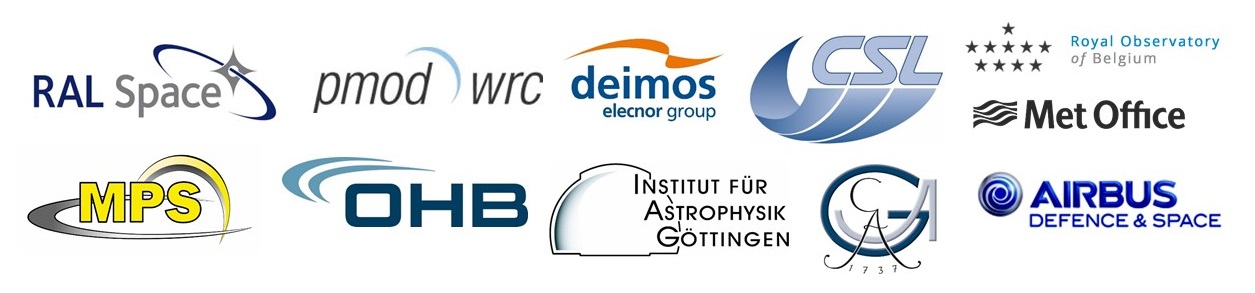 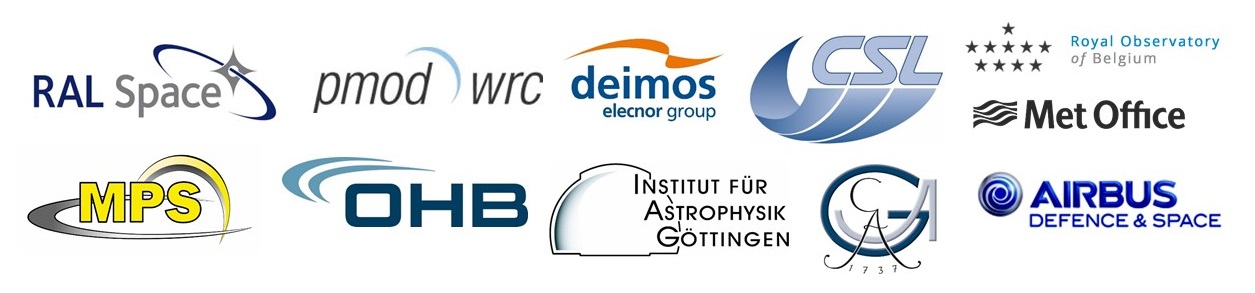 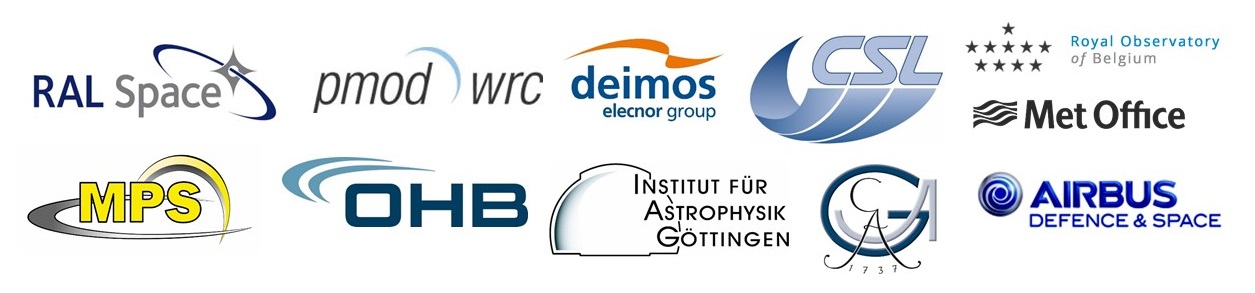 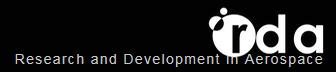 ESA SSA Programme
ESA’s SSA programme comprises four segments: NEO, SST, SWE and (since the start of P3 in 2017) LGR.
The LGR segment focusses on developing a pathway to the launch of a space weather monitoring mission to L5 (L1 backup).






P2 SWE studies defined preliminary mission objectives and assessed the required in-situ and remote-sensing payload.
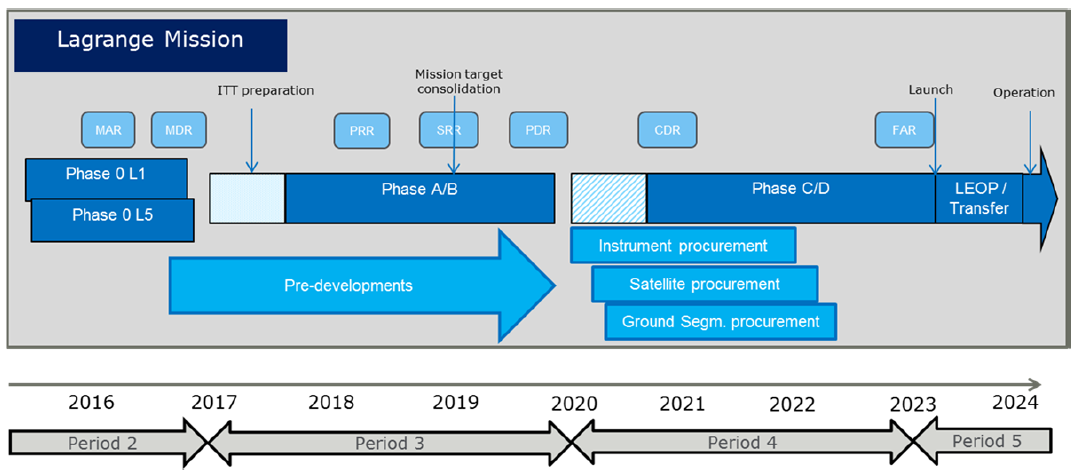 LGR ITTs
ESA ITT: AO/1-9006/17/DE/MRP : Lagrange Missions Phase A/B1 System Studies (funded through GSP and LGR)
ESA ITT: AO/1-9015/17/DE/MRP : Lagrange Missions In-situ Instruments Phase A/B1 Study & Pre-Developments
ESA ITT: AO/1-9014/17/DE/MR : Lagrange Missions Remote Sensing Instruments Phase A/B1 Study & Pre-Developments
PMI : Photospheric Mag. Field Imager
Monitoring of magnetic activity on the Sun; input to modelling of background solar wind at predict CME  arrivalat Earth
L5 view enables such monitoring of that part of the solar disk yet to rotate towards Earth (longer lead-time monitoring/improved background)
Monitoring visible-light  continuum (sunspot activity/complexity/development)  
Requirements :
Magnetic field map/continuum
Inst type : L-O-S (vector)
FoV : full disk with margin
Spatial resolution* : 5 (2) arcsec
Cadence : 30 (10) min 
Mass/power : 25 kg/30 W
Strawman concept : optically-modified version of the (vector) HRT of the Solar Orbiter PHI instrument (PHI flight model delivered April 2017)
* twice the pixel size
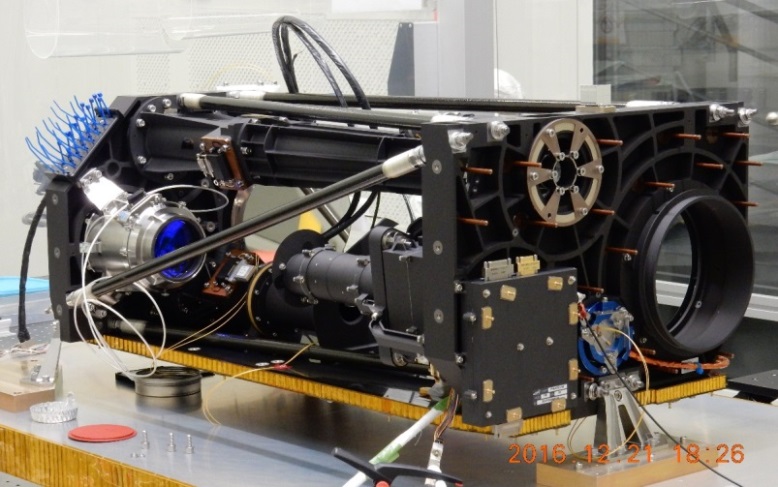 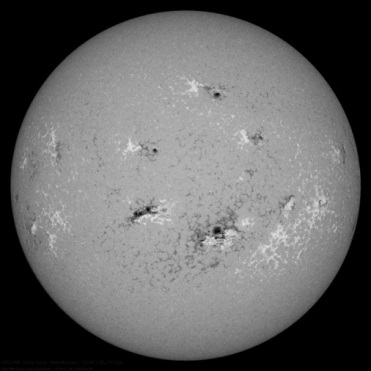 EUVI : EUV Imager
Monitoring structure and complexity of the solar atmosphere, and its evolution, including prominences, active regions and coronal holes 
L5 view enables such monitoring of the solar atmosphere on that part of the solar disk yet to rotate towards Earth
Requirements : 
Low coronal (chromospheric) images
FoV : full disk with margin
Wavelength : Fe193 Å                                                                                               	(Fe193, He304, Fe171, Fe211)
Spatial resolution : 5 (2) arcsec
Cadence : 20 (10) min 
Mass/power : 8 kg/10 W
Strawman concept : combines elements of SWAP instrument on PROBA2 and ESIO instrument being studied under GSTP (adapted SWAP optical layout + ESIO thermo-mechanical concept) → duplicate instruments for multiple wavelengths
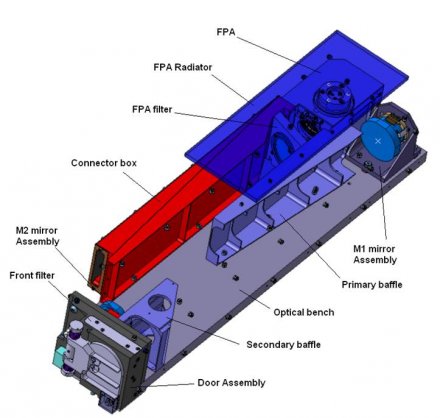 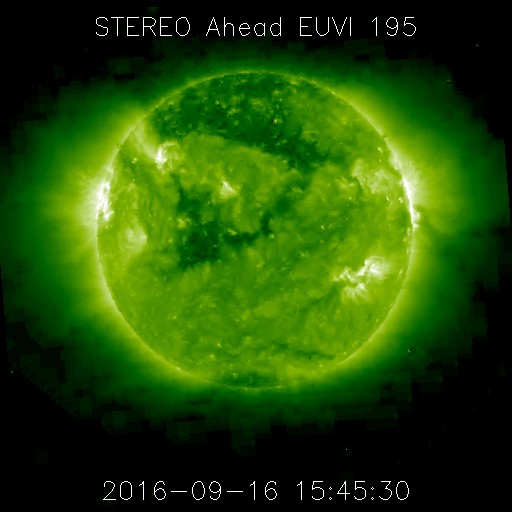 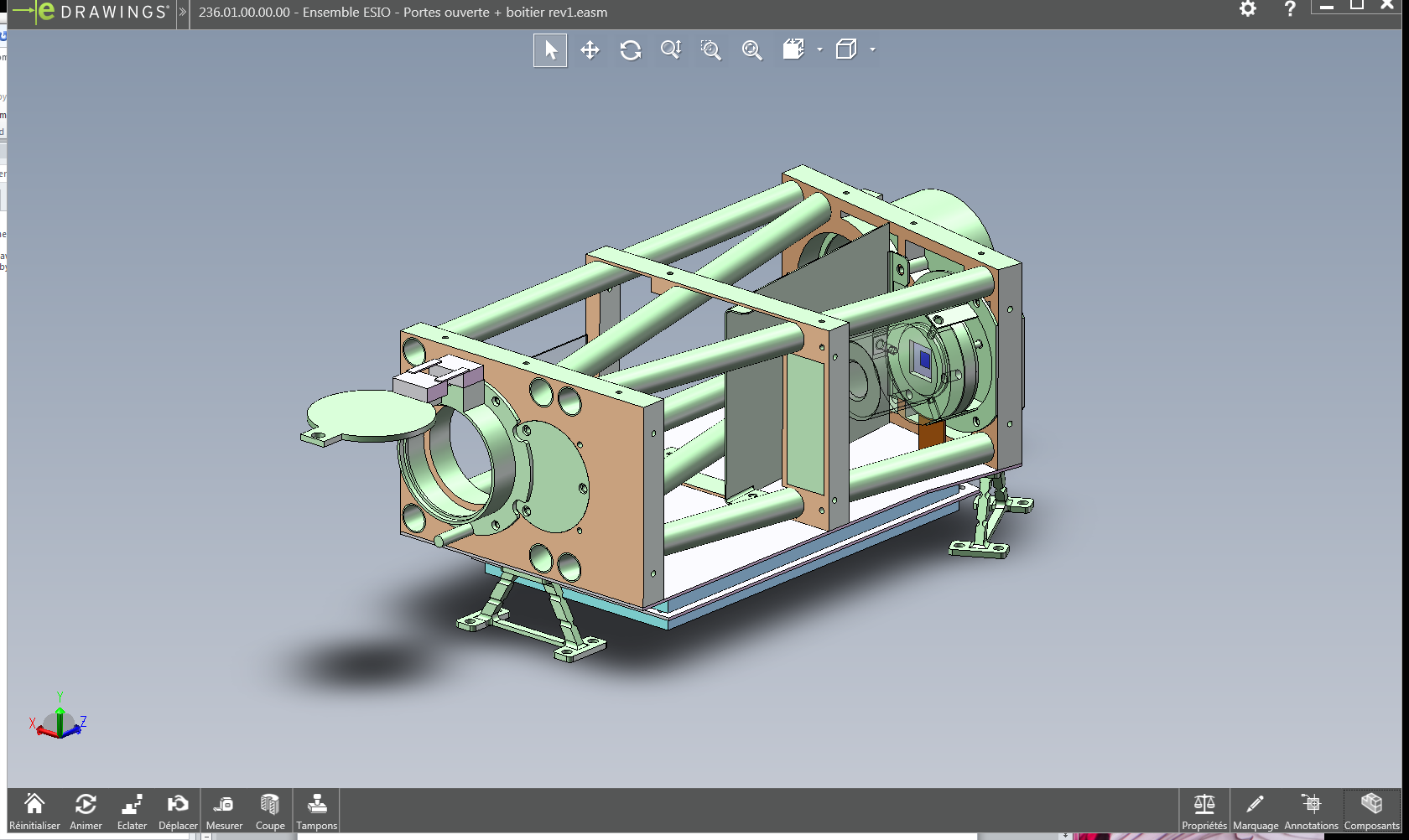 COR : Coronagraph
Earliest definitive confirmation of CME launch
L1 confirms Earth-directed CME, while L1/L5 resolves ambiguity between radial distance and angular width
Basis of CME parameterization for most CME arrival predictions
Requirements:
Visible-light images of the K-corona
FoV (radial) : 3 – 22 (2.5 – 30) RSun
FoV (azimuthal) : 360° 
Wavelength : 500 – 900 nm
Spatial resolution : <2 arcmin
Cadence : 10 (5) min 
Mass/power : 20 kg/25 W
Strawman concept : based on the SCOPE instrument being studied under GSTP (OBB currently under manufacture for straylight testing in April)
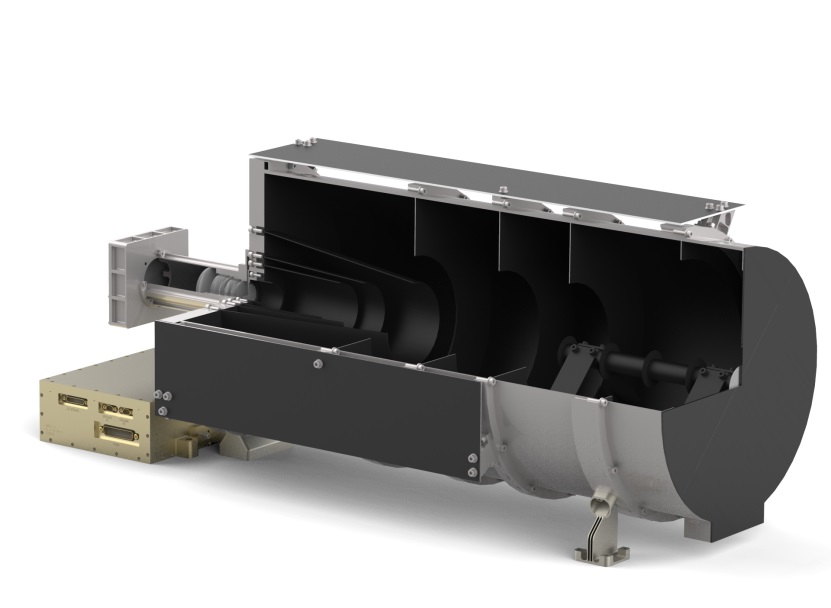 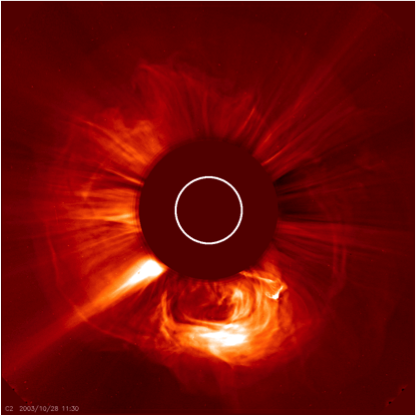 HI : Heliospheric Imager
Fills under-sampled region between corona and 1 AU to mitigate deficiencies in modelling CME arrival based on near-Sun observations 
L5 provides clearer side-on view of Earth-directed CMEs out to Earth
Provides additional information on background solar wind
Requirements :
Visible-light images of the heliosphere
FoV (radial) : 10 – 40° (4 – 60°)
FoV (azimuthal) : Towards Earth
Wavelength : 500 – 900 nm
Spatial resolution : ~4 arcmin
Cadence : 60 (30) min 
Mass/power : 20 kg/22 W
Strawman payload : modified version of the STEREO/HI instrument (modifications include FoV extent)
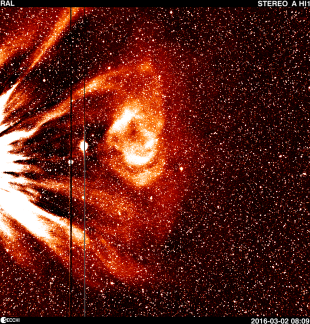 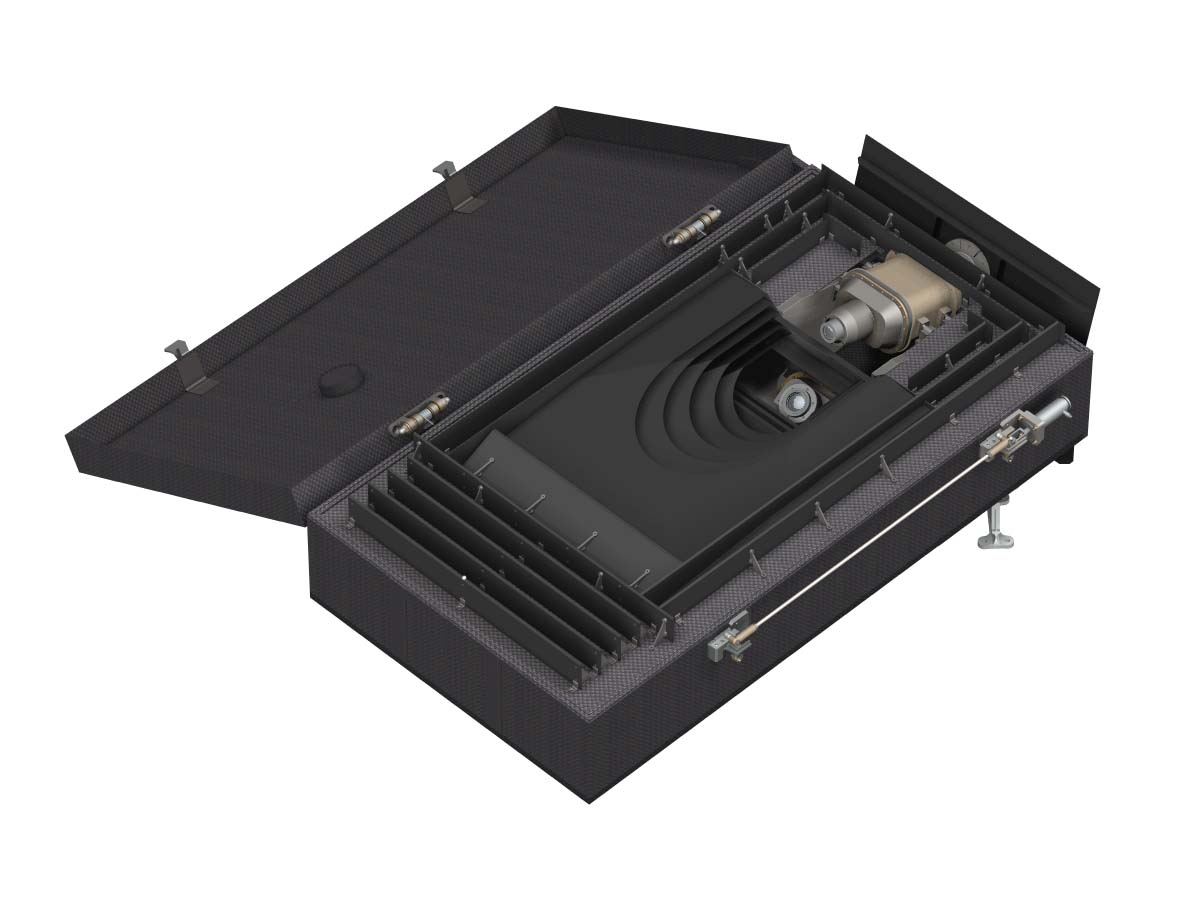 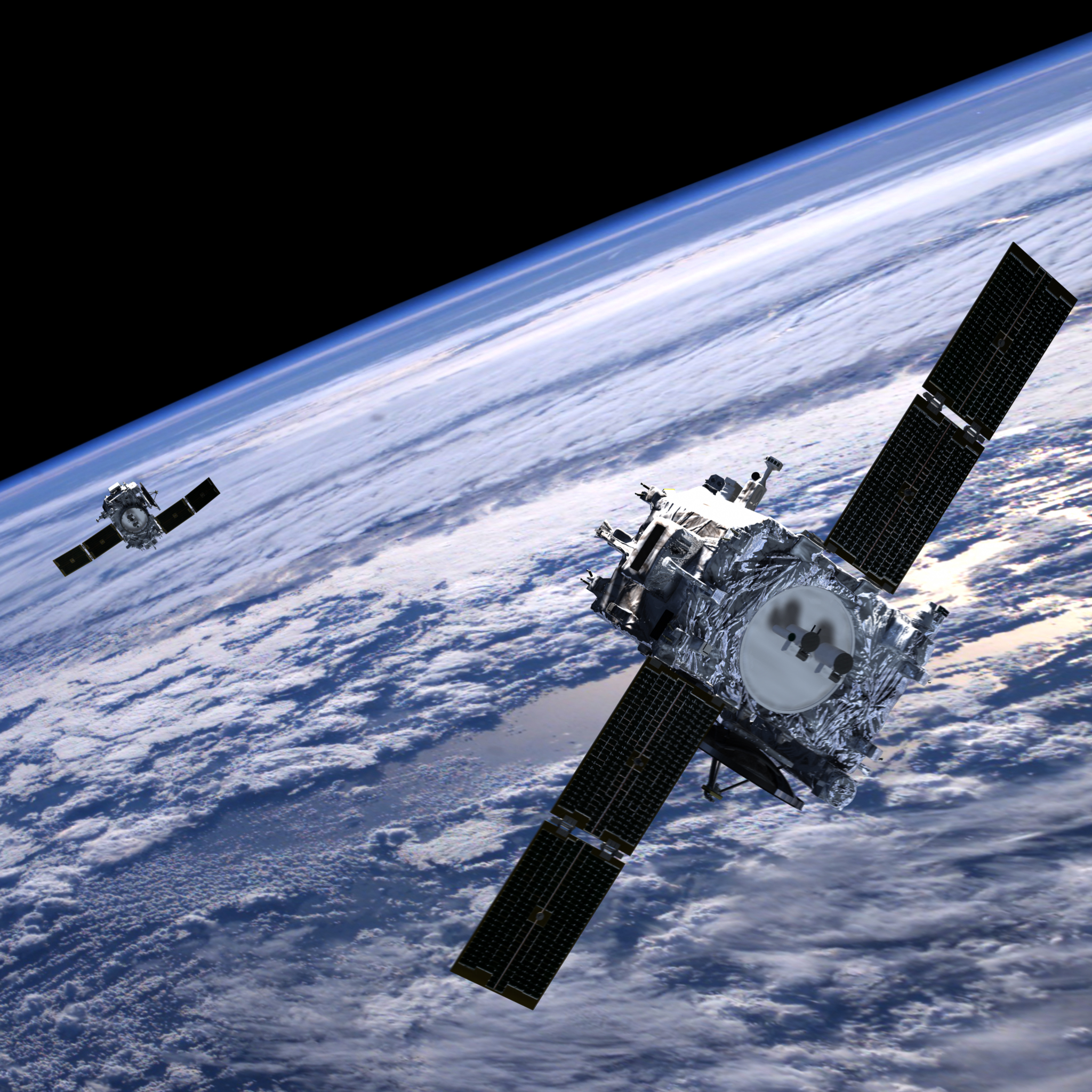 IPU : Instrument Processing Unit
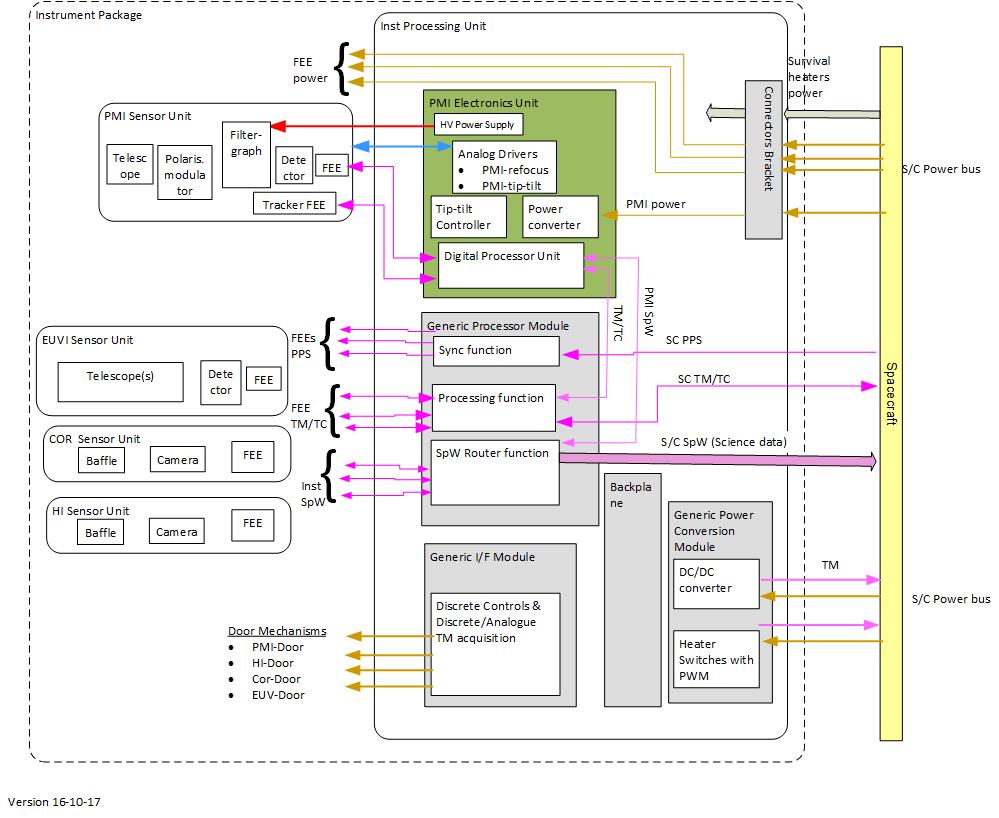 The purpose of the IPU is to provide:
power to the FEE of each RS instrument
thermal control for each instrument
commands to control operational modes
communication link between FEE and S/C
data processing for the RS Instruments, except PMI
Ground & Flight Ops
Analyse the impact of the instruments on:
the operations concept; the flight operations ground segment;
to feed into the system studies. 
Analyse the impact of the operations concept on instrument definition/design.
Key task : baseline the architecture/elements of an End-to-End (E2E) Mission Performance Simulator, from observed scene to level 1b products.



PMI etalon development : mitigate discontinued production of Lithium Niobate (LiNb03) etalons on PHI  
COR optics breadboard : build/test a thermo-mechanically representative breadboard, and test its performance in a representative environment
“Cosmic ray” scrubbing : develop efficient scrubbing algorithm for COR/HI to test in a relevant environment (e.g. on a software emulator of the baselined processor)
Pre-development Activities
Design Considerations
As an operational mission, consideration must be made of:
The need for continuous synoptic observations;
The need for robustness/redundancy [hardware and software];
Operation under extreme space weather conditions [hardware and software];
Cost savings driven by commonalities vs loss of heritage;
Future-proofing to ensure that the operational system can benefit from future improvements in understanding/data analysis/modelling.